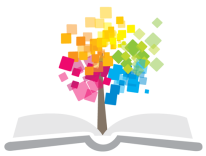 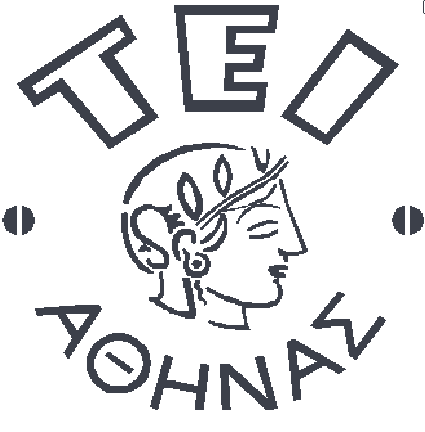 Ανοικτά Ακαδημαϊκά Μαθήματα στο ΤΕΙ Αθήνας
Τεχνικές Μάλαξης (Ε)
Ενότητα 10: Αποτελέσματα μάλαξης – Κοιλιακή χώρα
Δωροθέα Μακρυγιάννη Pt MSc
Τμήμα Φυσικοθεραπείας
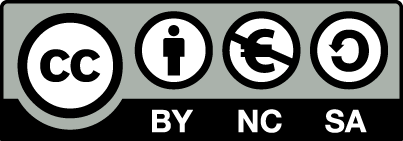 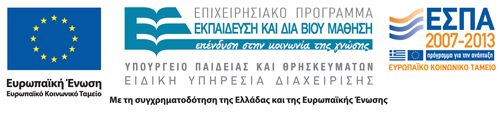 Αποτελέσματα 1/5
Η εφαρμογή χειρισμών μάλαξης στην κοιλιακή χώρα έχει πολλαπλούς στόχους: από απλή χαλάρωση για διευκόλυνση στον ύπνο, έως λεμφική παροχέτευση.
Τα αποτελέσματα της μάλαξης, όταν εφαρμόζονται:
με κατάλληλο τρόπο, 
στην ενδεδειγμένη περιοχή, 
με κατάλληλη πίεση, ώστε 
να επηρεαστούν θεραπευτικά συγκεκριμένοι ιστοί είναι εντοπισμένα και γενικά.
1
Διαχείριση Λέμφου
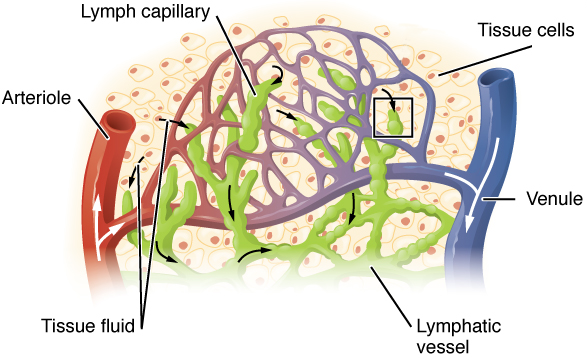 “2202 Lymphatic Capillaries big”, από CFCF διαθέσιμο με άδεια CC BY-SA 4.0
2
Αποτελέσματα 2/5
Ανακούφιση από τον πόνο.
Αντιμετώπιση του οιδήματος.
Αντιμετώπιση του μυϊκού σπασμού.
Αύξηση της δυνατότητας διάτασης των ιστών.
Μείωση της τάσης των ιστών. 
Βελτίωση της κατάστασης του δέρματος.
Αύξηση της κινητικότητας των ιστών μεταξύ τους.
3
Αποτελέσματα 3/5
Διάταση των παρεμβαλλομένων στοιβάδων.
Κινητοποιεί τον τραυματισμένο-επουλωμένο ιστό.
Αυξάνει τοπικά την κυκλοφορία.
Βελτιώνει γενικά την κυκλοφορία.
Υποστηρίζει την αποκατάσταση μετά την άσκηση.
Εξυπηρετεί την απομάκρυνση των μεταβολιτών από τους μύες.
Προάγει την προσαρμογή των ιστών.
4
Αποτελέσματα 4/5
Αποβάλλει τις τοξίνες και τις άχρηστες ουσίες από τους ιστούς.
Διευκολύνει την παροχέτευση της λέμφου.
Διευκολύνει την γενική χαλάρωση.
Προωθεί την φυσιολογική χαλάρωση.
Εγκαθιστά την αίσθηση της καλής διάθεσης.
Βελτιώνει την επικοινωνία μέσω του αγγίγματος.
Εγκαθιστά αίσθημα ασφάλειας και φροντίδας.
Προάγει συμπεριφορικές αλλαγές.
5
Αποτελέσματα 5/5
Βελτιώνει την αισθητικότητα και διευκολύνει την δράση των φαρμάκων.
Αυξάνει το όριο της αισθητικότητας.
Ελαττώνει την ευαισθησία.
Αντιμετωπίζει την υπερευαισθησία.
Βελτιώνει την εικόνα του σώματος.
Αυξάνει την συναίσθηση του σώματος.
Προάγει την ενσυναίσθηση.
Προάγει την αίσθηση της φροντίδας μέσω του αγγίγματος.
6
Τέλος Ενότητας
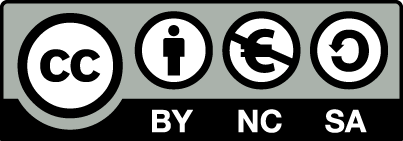 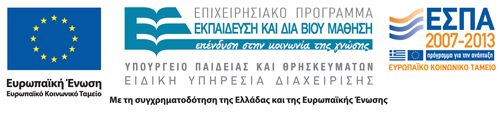 Σημειώματα
Σημείωμα Αναφοράς
Copyright Τεχνολογικό Εκπαιδευτικό Ίδρυμα Αθήνας, Δωροθέα Μακρυγιάννη 2014. Δωροθέα Μακρυγιάννη. «Τεχνικές Μάλαξης (Ε). Ενότητα 10: Αποτελέσματα μάλαξης – Κοιλιακή χώρα». Έκδοση: 1.0. Αθήνα 2014. Διαθέσιμο από τη δικτυακή διεύθυνση: ocp.teiath.gr.
Σημείωμα Αδειοδότησης
Το παρόν υλικό διατίθεται με τους όρους της άδειας χρήσης Creative Commons Αναφορά, Μη Εμπορική Χρήση Παρόμοια Διανομή 4.0 [1] ή μεταγενέστερη, Διεθνής Έκδοση. Εξαιρούνται τα αυτοτελή έργα τρίτων π.χ. φωτογραφίες, διαγράμματα κ.λ.π., τα οποία εμπεριέχονται σε αυτό. Οι όροι χρήσης των έργων τρίτων επεξηγούνται στη διαφάνεια «Επεξήγηση όρων χρήσης έργων τρίτων». 
Τα έργα για τα οποία έχει ζητηθεί άδεια αναφέρονται στο «Σημείωμα Χρήσης Έργων Τρίτων».
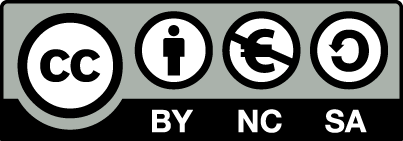 [1] http://creativecommons.org/licenses/by-nc-sa/4.0/ 
Ως Μη Εμπορική ορίζεται η χρήση:
που δεν περιλαμβάνει άμεσο ή έμμεσο οικονομικό όφελος από την χρήση του έργου, για το διανομέα του έργου και αδειοδόχο
που δεν περιλαμβάνει οικονομική συναλλαγή ως προϋπόθεση για τη χρήση ή πρόσβαση στο έργο
που δεν προσπορίζει στο διανομέα του έργου και αδειοδόχο έμμεσο οικονομικό όφελος (π.χ. διαφημίσεις) από την προβολή του έργου σε διαδικτυακό τόπο
Ο δικαιούχος μπορεί να παρέχει στον αδειοδόχο ξεχωριστή άδεια να χρησιμοποιεί το έργο για εμπορική χρήση, εφόσον αυτό του ζητηθεί.
Επεξήγηση όρων χρήσης έργων τρίτων
Δεν επιτρέπεται η επαναχρησιμοποίηση του έργου, παρά μόνο εάν ζητηθεί εκ νέου άδεια από το δημιουργό.
©
διαθέσιμο με άδεια CC-BY
Επιτρέπεται η επαναχρησιμοποίηση του έργου και η δημιουργία παραγώγων αυτού με απλή αναφορά του δημιουργού.
διαθέσιμο με άδεια CC-BY-SA
Επιτρέπεται η επαναχρησιμοποίηση του έργου με αναφορά του δημιουργού, και διάθεση του έργου ή του παράγωγου αυτού με την ίδια άδεια.
διαθέσιμο με άδεια CC-BY-ND
Επιτρέπεται η επαναχρησιμοποίηση του έργου με αναφορά του δημιουργού. 
Δεν επιτρέπεται η δημιουργία παραγώγων του έργου.
διαθέσιμο με άδεια CC-BY-NC
Επιτρέπεται η επαναχρησιμοποίηση του έργου με αναφορά του δημιουργού. 
Δεν επιτρέπεται η εμπορική χρήση του έργου.
Επιτρέπεται η επαναχρησιμοποίηση του έργου με αναφορά του δημιουργού
και διάθεση του έργου ή του παράγωγου αυτού με την ίδια άδεια.
Δεν επιτρέπεται η εμπορική χρήση του έργου.
διαθέσιμο με άδεια CC-BY-NC-SA
διαθέσιμο με άδεια CC-BY-NC-ND
Επιτρέπεται η επαναχρησιμοποίηση του έργου με αναφορά του δημιουργού.
Δεν επιτρέπεται η εμπορική χρήση του έργου και η δημιουργία παραγώγων του.
διαθέσιμο με άδεια 
CC0 Public Domain
Επιτρέπεται η επαναχρησιμοποίηση του έργου, η δημιουργία παραγώγων αυτού και η εμπορική του χρήση, χωρίς αναφορά του δημιουργού.
Επιτρέπεται η επαναχρησιμοποίηση του έργου, η δημιουργία παραγώγων αυτού και η εμπορική του χρήση, χωρίς αναφορά του δημιουργού.
διαθέσιμο ως κοινό κτήμα
χωρίς σήμανση
Συνήθως δεν επιτρέπεται η επαναχρησιμοποίηση του έργου.
Διατήρηση Σημειωμάτων
Οποιαδήποτε αναπαραγωγή ή διασκευή του υλικού θα πρέπει να συμπεριλαμβάνει:
το Σημείωμα Αναφοράς
το Σημείωμα Αδειοδότησης
τη δήλωση Διατήρησης Σημειωμάτων
το Σημείωμα Χρήσης Έργων Τρίτων (εφόσον υπάρχει)
μαζί με τους συνοδευόμενους υπερσυνδέσμους.
Χρηματοδότηση
Το παρόν εκπαιδευτικό υλικό έχει αναπτυχθεί στo πλαίσιo του εκπαιδευτικού έργου του διδάσκοντα.
Το έργο «Ανοικτά Ακαδημαϊκά Μαθήματα στο Πανεπιστήμιο Αθηνών» έχει χρηματοδοτήσει μόνο την αναδιαμόρφωση του εκπαιδευτικού υλικού. 
Το έργο υλοποιείται στο πλαίσιο του Επιχειρησιακού Προγράμματος «Εκπαίδευση και Δια Βίου Μάθηση» και συγχρηματοδοτείται από την Ευρωπαϊκή Ένωση (Ευρωπαϊκό Κοινωνικό Ταμείο) και από εθνικούς πόρους.
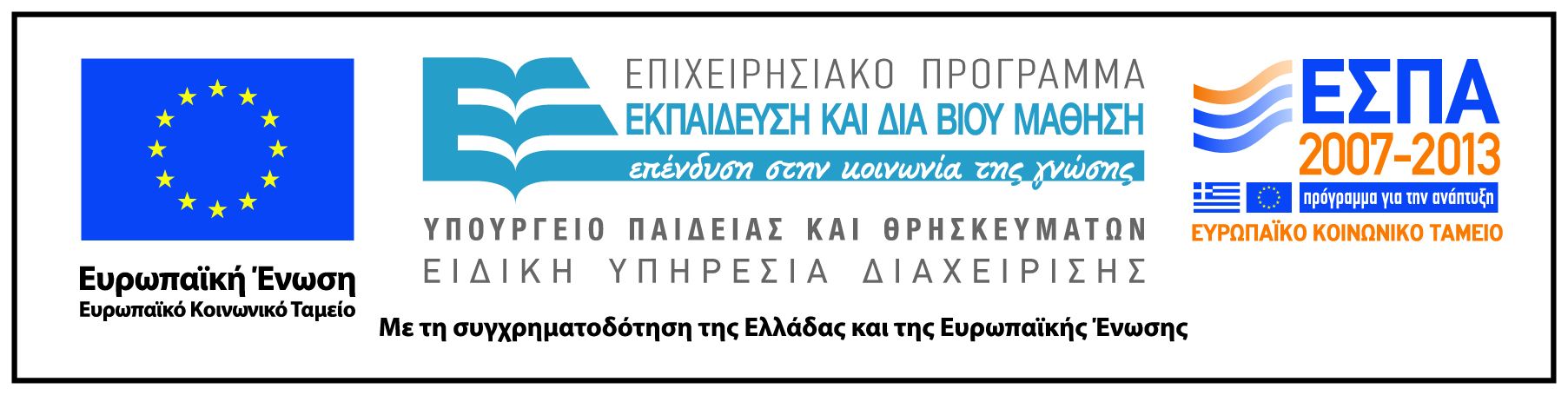